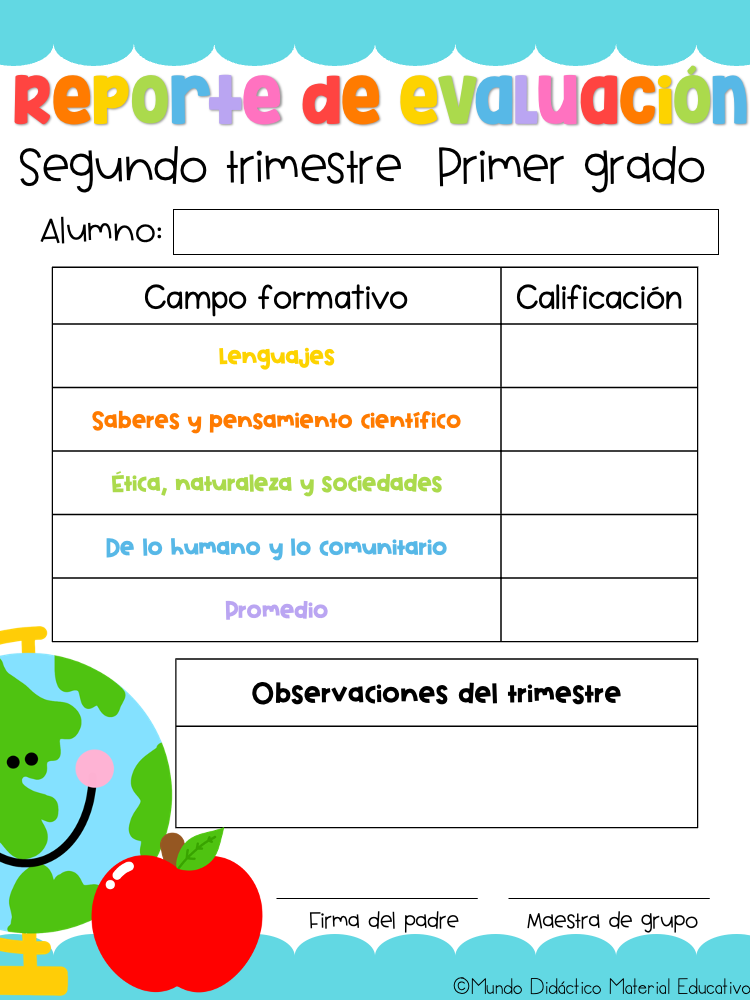 Editar texto
Editar texto
Editar texto
Editar texto
Editar texto
Editar texto
Editar texto
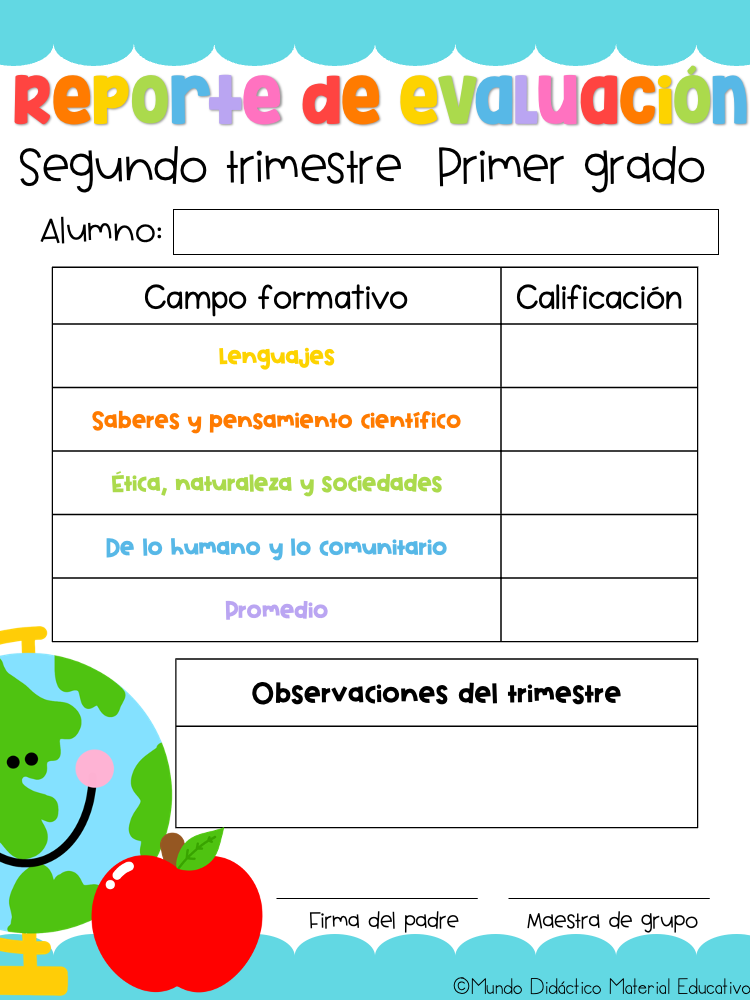 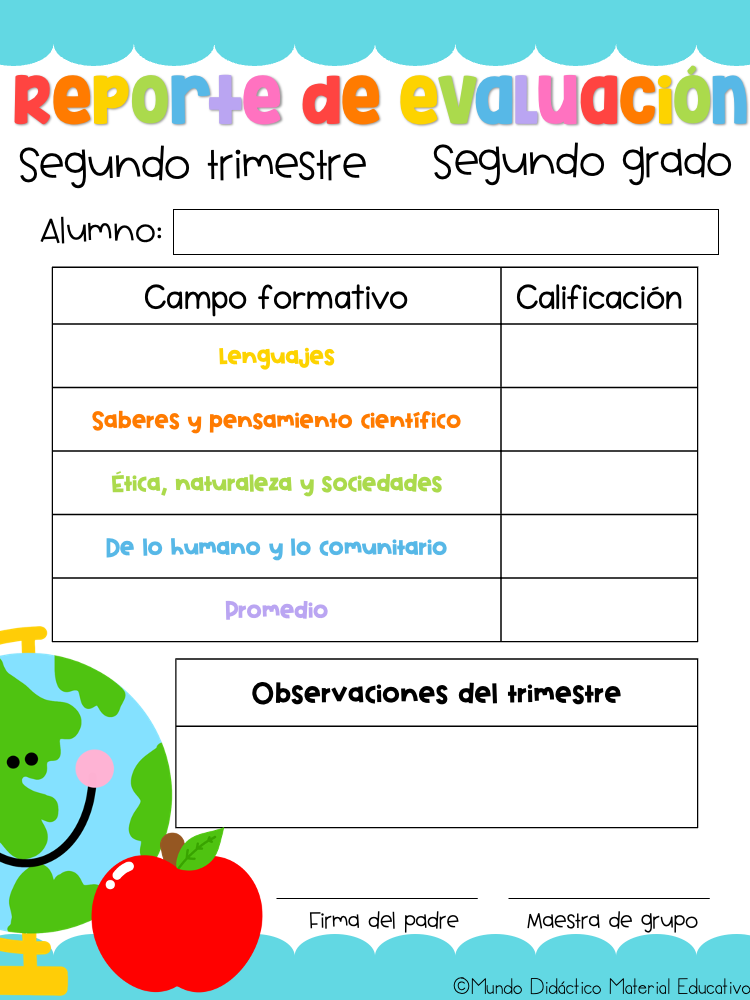 Editar texto
Editar texto
Editar texto
Editar texto
Editar texto
Editar texto
Editar texto
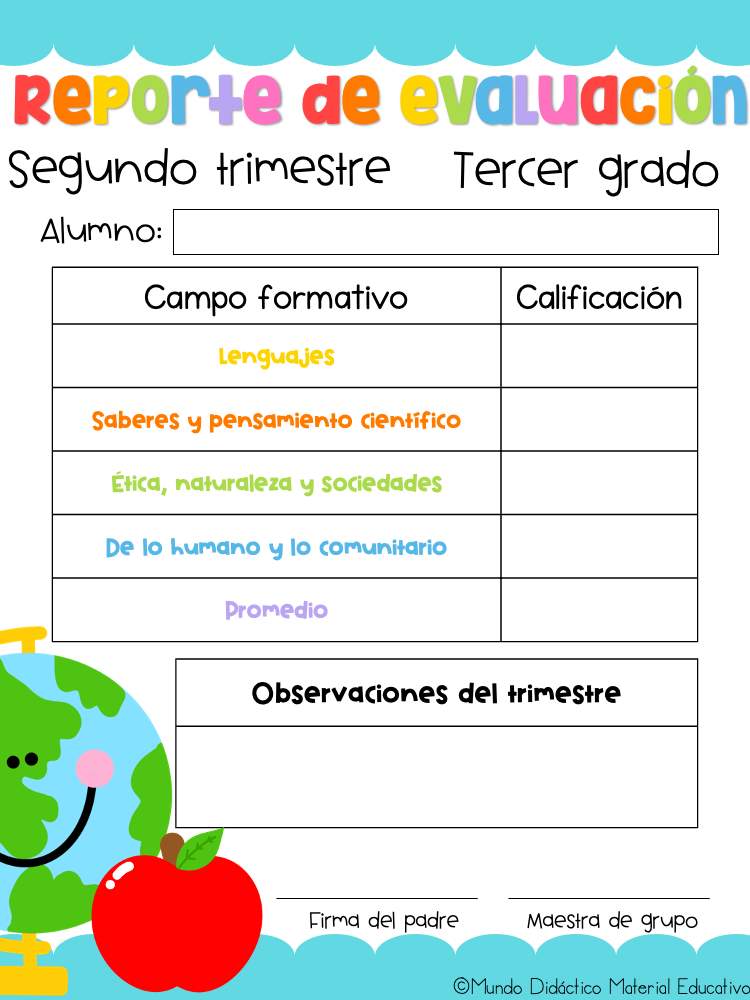 Editar texto
Editar texto
Editar texto
Editar texto
Editar texto
Editar texto
Editar texto